МЕСЯЦЫ
ПРОЧИТАЙ  
 И  
 ЗАПОМНИ
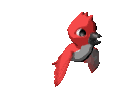 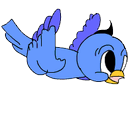 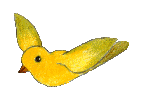 Автор: учитель-дефектолог МБОУ № 229Сандрыкина СВ
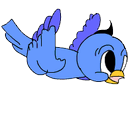 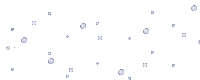 декабрь
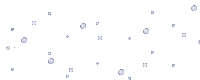 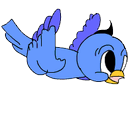 январь
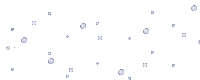 февраль
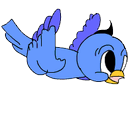 сентябрь
март
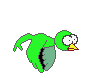 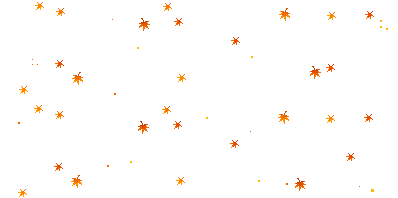 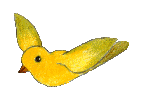 октябрь
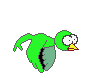 апрель
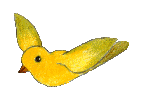 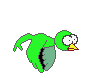 май
ноябрь
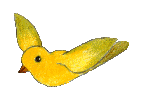 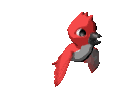 июнь
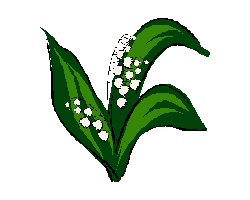 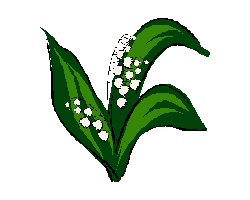 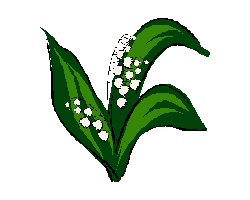 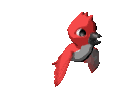 июль
август
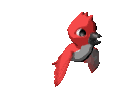 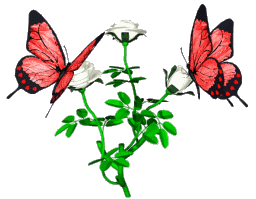 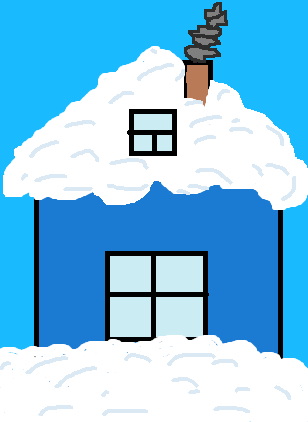 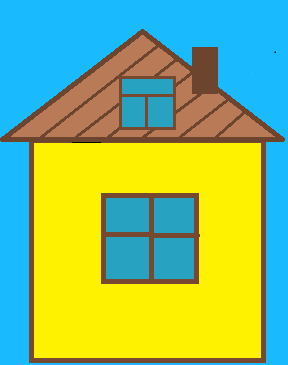 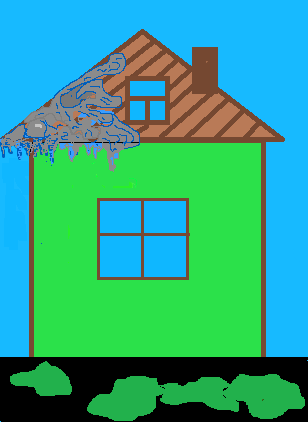 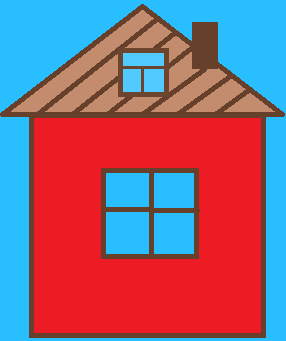 ЗИМА
ВЕСНА
ЛЕТО
ОСЕНЬ
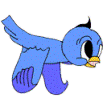 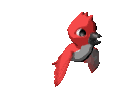 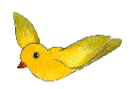 июнь
сентябрь
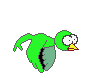 декабрь
март
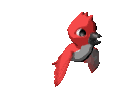 октябрь
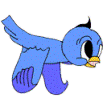 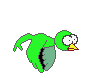 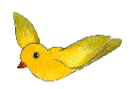 январь
апрель
июль
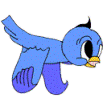 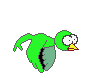 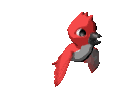 февраль
май
август
ноябрь
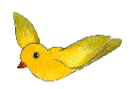 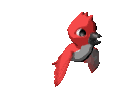 У М Н И Ц А !
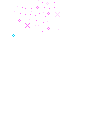 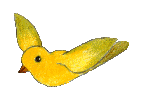 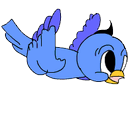